September 24, 2023
Welcome 
Family and Friends
Church News & Announcements
Processional…
Lighting of  Candles
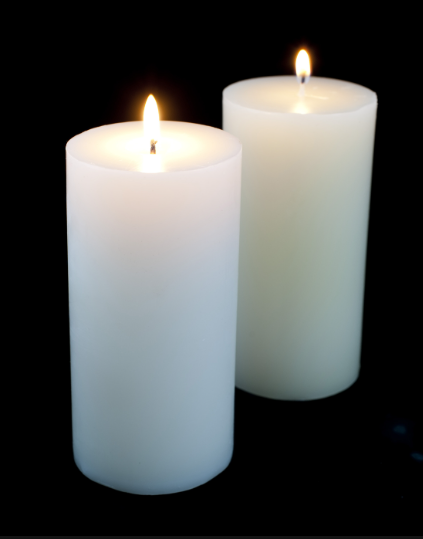 Greetings
Call to Worship
Opening Selection
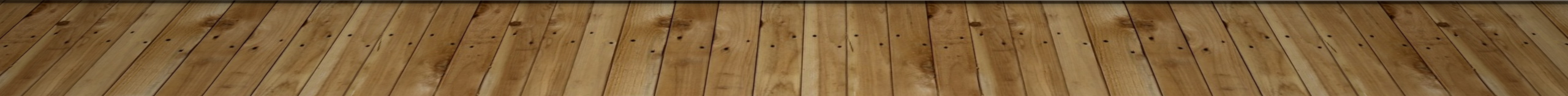 Morning Prayer
Response
Affirmation of Faith
I believe in God the Father Almighty. The maker of heaven and earth;
and in Jesus Christ his only Son our Lord: who was conceived by the Holy Spirit, born of the Virgin Mary,
suffered under Pontius Pilate, was crucified, dead, and buried;
the third day he rose from the dead; he ascended into heaven,
and sitteth at the right hand of God the Father Almighty; from thence he shall come to judge the quick and the dead.
I believe in the Holy Spirit, the Holy catholic** church, the communion of saints, the forgiveness of sins,
**Church Universal
the resurrection of the body, and the life everlasting. Amen.
Glory be to the Father, and to the Son and to the Holy Ghost,
as it was in the beginning, is now, and ever shall be, world with-out end.  
A-men.  A-men
The Offering (It’s Giving Time)(Offering Baskets will not be passed.  Please leave your tithes and offerings in the back of the Sanctuary when entering or leaving.)
*The Dedication of Tithes and OfferingUMH # 588“All things come of thee, O Lord, and of thine own have we given thee.” AMEN!
WE Listen for God’s Word
Proclamation and Response/We Listen for God’s Word
Old Testament
New Testament
Leader: The Word of God for the people of God. 
People:  Thanks be to God
Selection
The Message by 
Reverend Doris Bright
Invitational /
Altar Call
Extinguishing of the Candles
Song of 
Sending Forth
Benediction